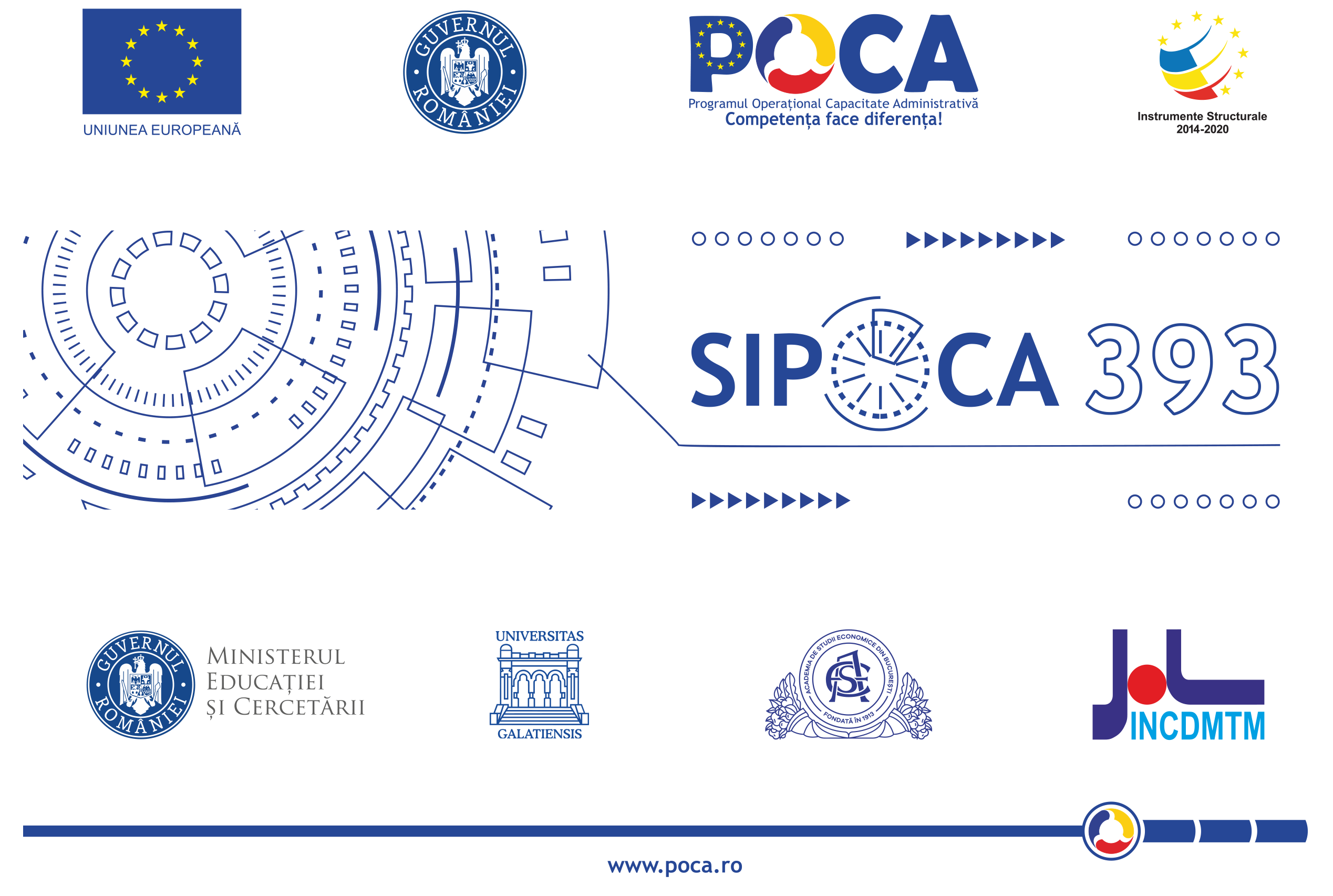 ”Implementarea si dezvoltarea  de sisteme si standarde comune pentru optimizarea proceselor decizionale in domeniul apelor și pădurilor, aplicarea sistemului de politici bazate pe dovezi in Ministerul Apelor si Pădurilor pentru sistematizarea si simplificarea legislației din domeniul apelor si realizarea unor proceduri simplificate pentru reducerea poverii administrative pentru mediul de afaceri in domeniul silviculturii”

Activitatea A 18.2 - Proceduri  simplificate și regulamente  destinate agenților economici pentru reducerea birocrației în domeniul silviculturii
SIPOCA 395 / MySMIS 116294
Proiect cofinanţat din Fondul Social European prin
Programul Operaţional Capacitate Administrativă 2014-2020!
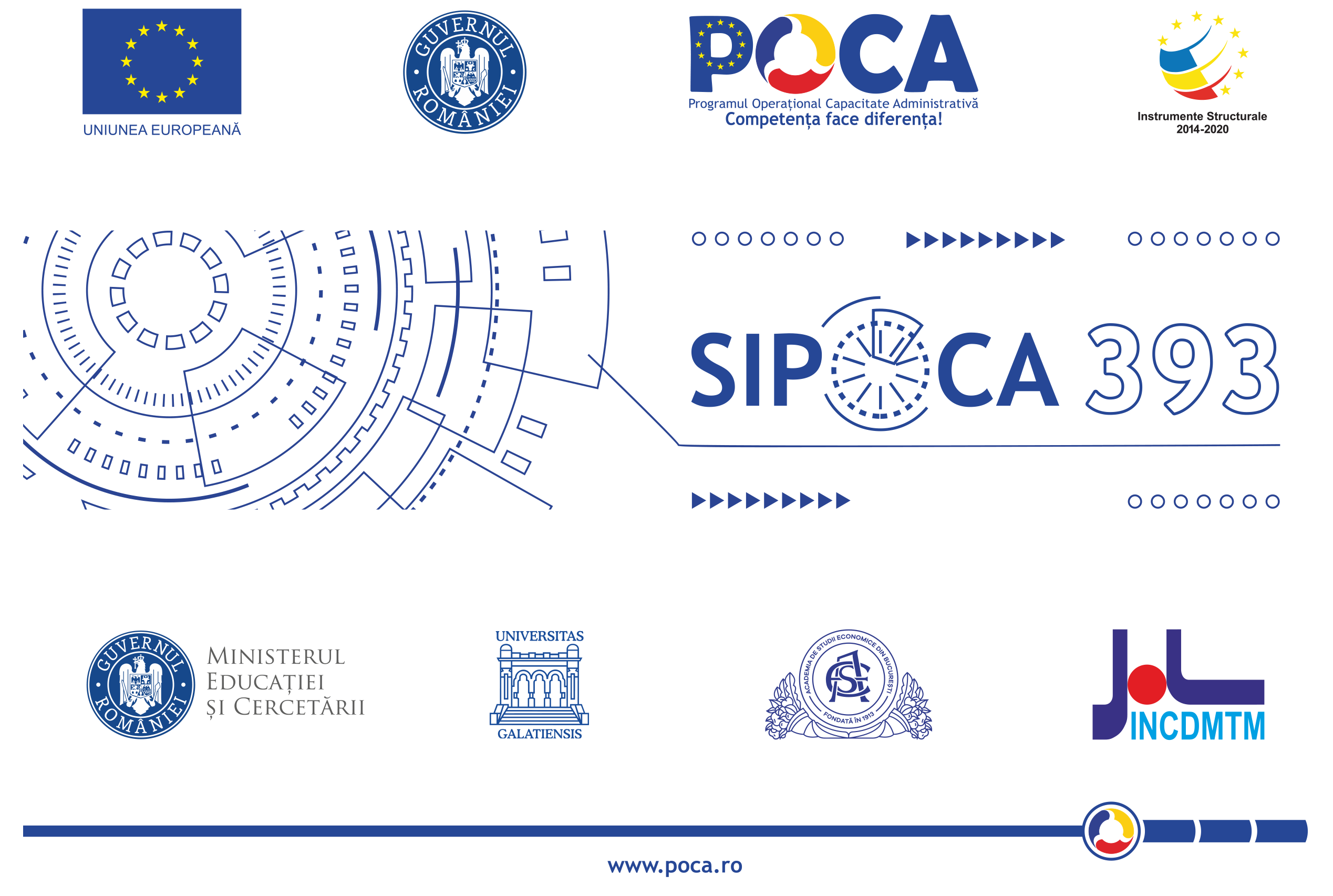 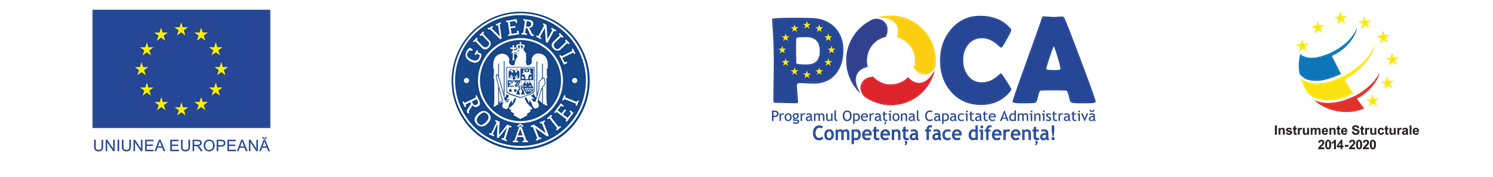 PROCEDURA SIMPLIFICATĂ NR. 8 
Apărarea pădurilor împotriva incendiilor
1. SCOPUL ȘI DOMENIUL DE APLICARE A PROCEDURII SIMPLIFICATE 	

Scopul procedurii este de a reglementa organizarea și desfășurarea activităților de apărare împotriva incendiilor de pădure pe teritoriul național.

Procedura se aplică de către toți administratorii fondului forestier (ocoalele silvice de stat și de regim), de proprietarii de păduri (unități administrativ teritoriale, de către persoanele fizice și juridice) precum și de agenți economici care desfășoară activități permanente sau temporare în fondul forestier național.
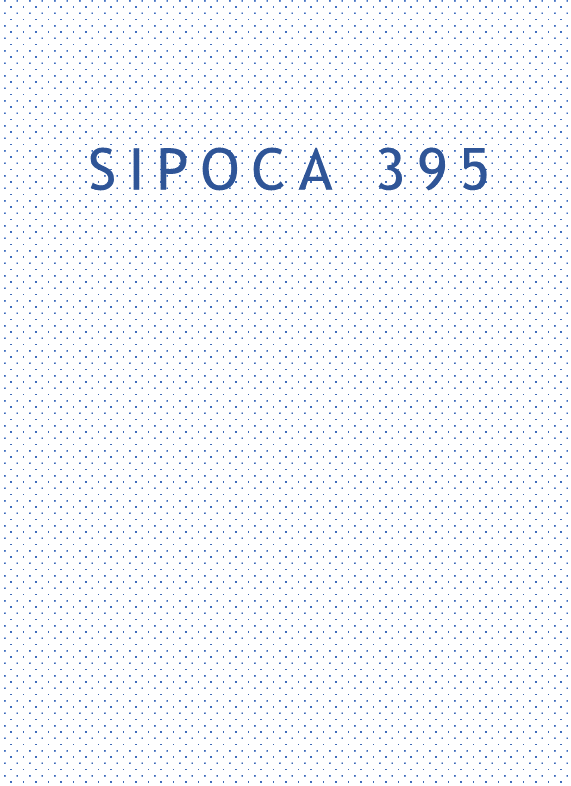 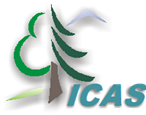 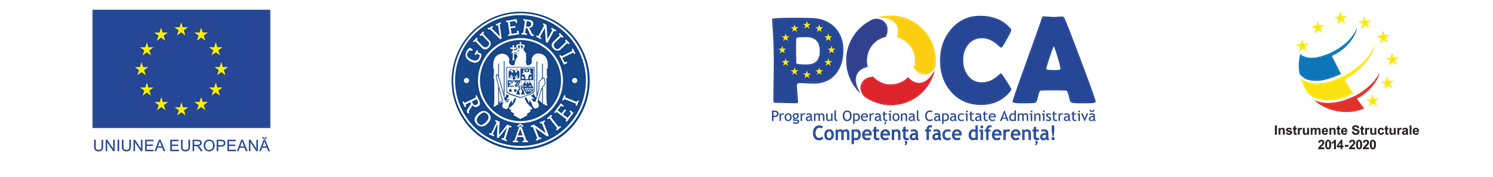 2. FACTORI CARE IMPUN MĂSURI PRIVIND REALIZAREA  PROCEDURII SIMPLIFICATE
2.1.  Prevederile  din normele norma tehnică existentă care nu mai corespund din punct de vedere științific și  tehnic și aspecte noi abordate, ca urmare a rezultatelor științifice recent obținute în domeniu
Procedura pentru apărarea împotriva incendiilor este necesar să fie adaptată noilor realități de ordin științific, tehnic și juridic, ținând cont de următoarele argumente:
-  Actualizarea prevederilor legislative în conformitate cu managementul riscului de incendiu de pădure  (HGR 557/2016 privind managementul tipurilor de risc)
- Armonizarea cu prevederile Codului Silvic actualizat
- Modificări în modul de arondare și de administrare a suprafețelor ocupate de păduri și vegetație forestieră (unitățile de producție au fost reorganizate și reamenajate ținând cont de proprietar și fără a se ține cont de vechea împărțire care era în funcție de gruparea teritorială pe bazinete/trupuri de pădure, precum și includerea în fondul forestier a suprafețelor ocupate de pășuni împădurite și jnepenișuri)
-  Creșterea aportului factorilor de risc din afara fondului silvic și a activității antropice în zona limitrofă
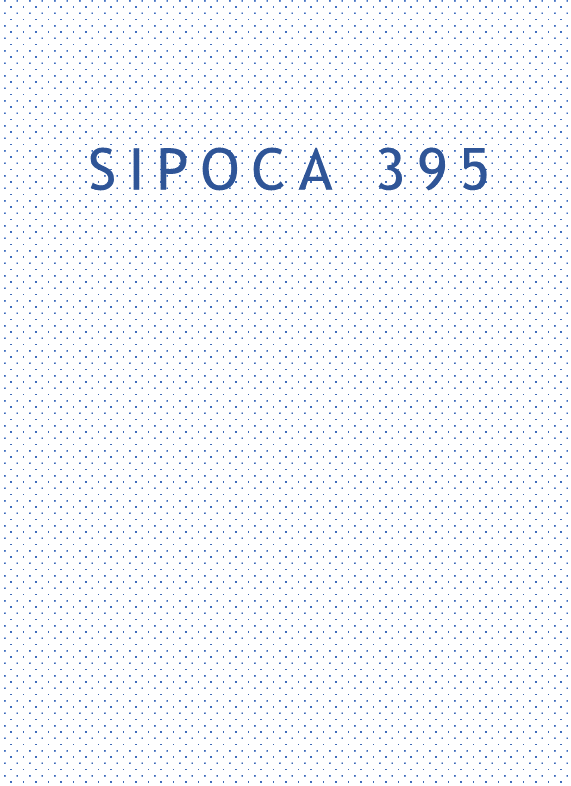 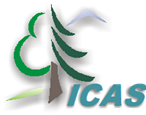 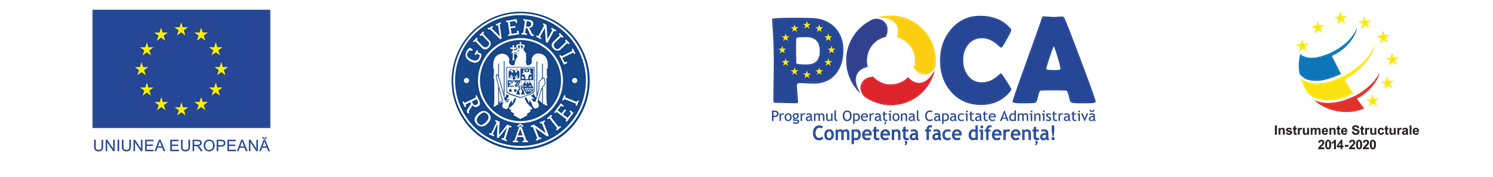 2. FACTORI CARE IMPUN MĂSURI PRIVIND REALIZAREA  PROCEDURII SIMPLIFICATE
2.1.  Prevederile  din normele tehnice pentru silvicultură /regulamentelor  existente care nu mai corespund din punct de vedere științific și  tehnic și aspecte noi abordate, ca urmare a rezultatelor științifice recent obținute în domeniu
-  Lipsa unui program coerent de educație și informare a populației (de la copii la adulți);
-  Schimbarea condițiilor climatice în sensul creșterii frecvenței anilor secetoși cu uscăciune ridicată
-  Intensificarea practicilor de curățire prin ardere a resturilor agricole
-  Necesitatea creșterii rezistenței la foc a arboretelor prin aplicarea de măsuri silvotehnice corespunzătoare
-  Stabilirea unui cadru unitar pentru toate autoritățile responsabile în asigurarea managementului tipurilor de risc și elaborarea de proceduri comune pentru echipele de intervenție
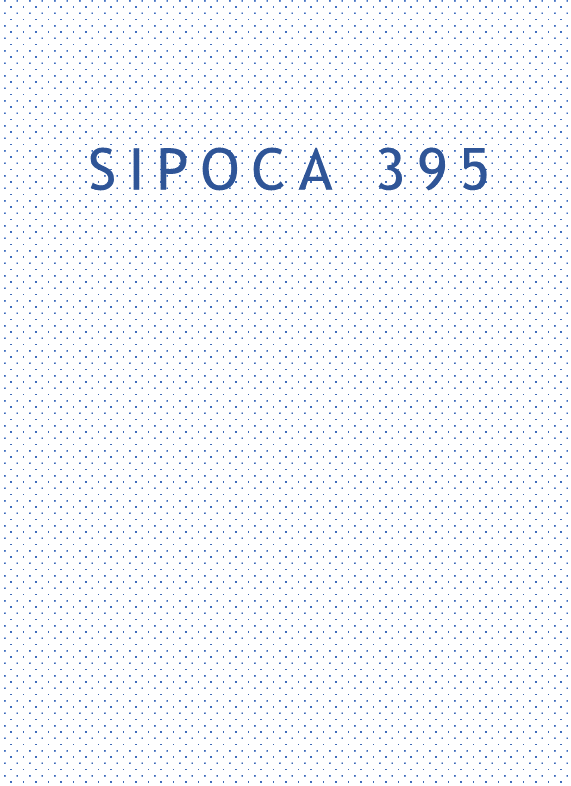 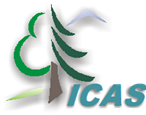 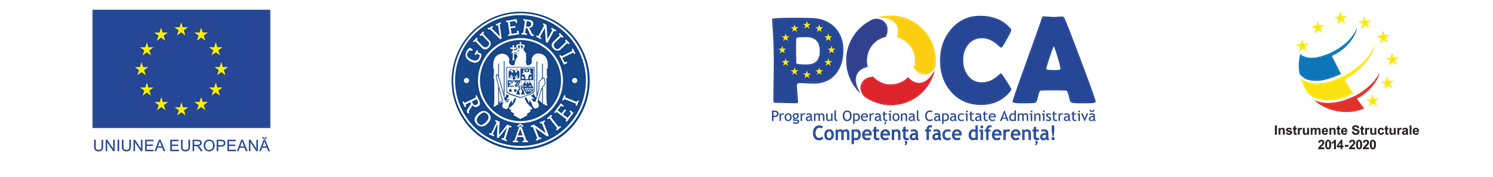 2. FACTORI CARE IMPUN MĂSURI PRIVIND REALIZAREA  PROCEDURII SIMPLIFICATE
2.1.  Prevederile  din normele tehnice pentru silvicultură /regulamentelor  existente care nu mai corespund din punct de vedere științific și  tehnic și aspecte noi abordate, ca urmare a rezultatelor științifice recent obținute în domeniu

- Aplicarea experienței altor state în măsurile organizatorice și de acțiune ale echipelor de intervenție
-   Acordarea unei libertăți sporite de acțiune cadrelor tehnice și personalului de specialitate cu atribuţii în domeniul apărării împotriva incendiilor și încurajarea folosirii tehnologiilor geo-spațiale
 Necesitatea revizuirii, conform realităților și experienței acumulate, a necesarului de dotare cu mijloace tehnice de stingere din punctul de vedere al sortimentelor și al cantităților, precum și a dotării și amplasării punctelor întărite
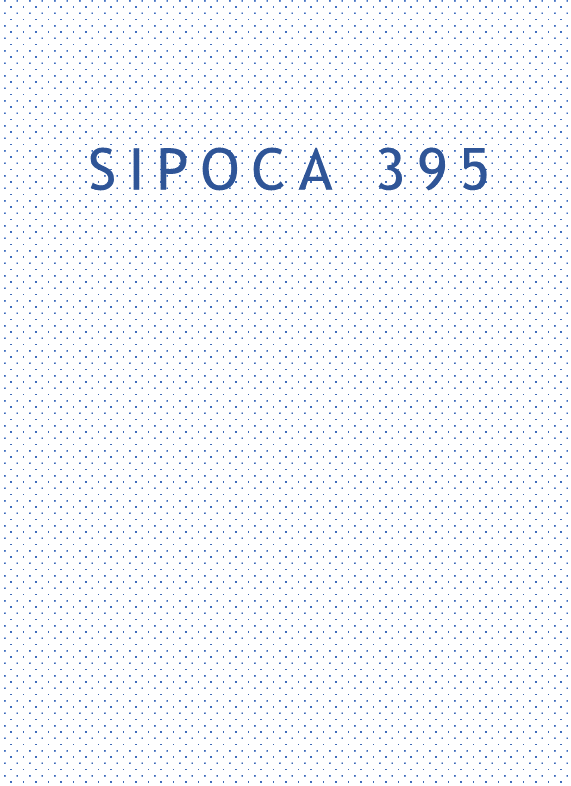 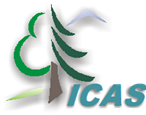 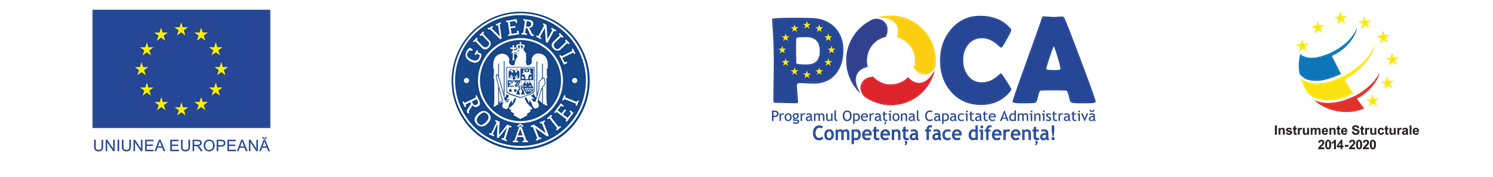 2. FACTORI CARE IMPUN MĂSURI PRIVIND REALIZAREA  PROCEDURII SIMPLIFICATE
2.1.  Prevederile  din normele tehnice pentru silvicultură /regulamentelor  existente care nu mai corespund din punct de vedere științific și  tehnic și aspecte noi abordate, ca urmare a rezultatelor științifice recent obținute în domeniu
-  Modernizarea metodelor de intervenție precum și a dotării cu utilaje și echipamente specifice domeniului forestier, ținând cont de nevoile de dotare la standardele și performanțele tehnologice cele mai înalte existente pe plan mondial;
Modernizarea modului de realizare a bazelor de date privind  incendiile de pădure, în sensul creșterii nivelului de digitalizare și a implementării tehnologiilor geospațiale, precum și armonizarea acestora cu acordurile și bazele de date naționale și internaționale (IGSU cadrul de la Sendai pentru reducerea riscurilor de dezastre, EFFIS)
-   Implementarea unui sistem geospațial modern de monitorizare și prognoză a incendiilor care să permită alertarea și geolocalizarea evenimentelor de incendiu, precum și sprijinirea operațiunilor de intervenție.
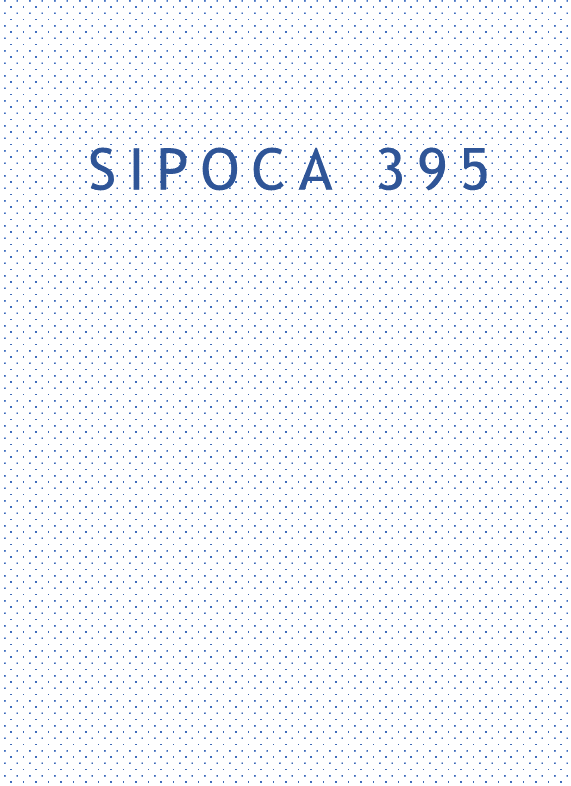 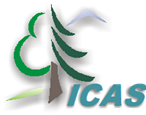 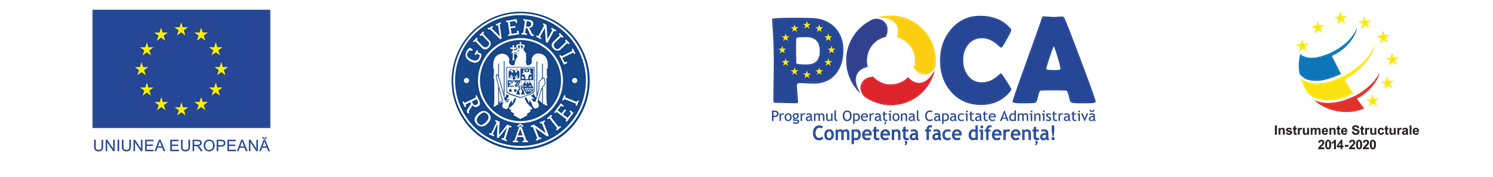 2.2  Realitățile de natură organizatorică a agenților economici din silvicultură

Constituirea de noi structuri instituționale responsabile în managementul și gestionarea pădurilor (inclusiv ocoalele silvice de regim) precum și a unor noi structuri teritoriale din subordinea autorității publice centrale pentru silvicultură, cu atribuții în implementarea și controlul aplicării regimului silvic şi cinegetic în fondul forestier național și în vegetația forestieră de pe terenurile din afara fondului forestier național (denumite în prezent Gărzi forestiere)
Schimbarea regimului de proprietate a fondului forestier, în sensul creșterii semnificative a ponderii sectorului privat
Evoluția specificului activităților economice din fondul silvic, cum ar fi executarea lucrărilor cu terți (exemplu: exploatări forestiere), externalizarea serviciilor de pază și protecție
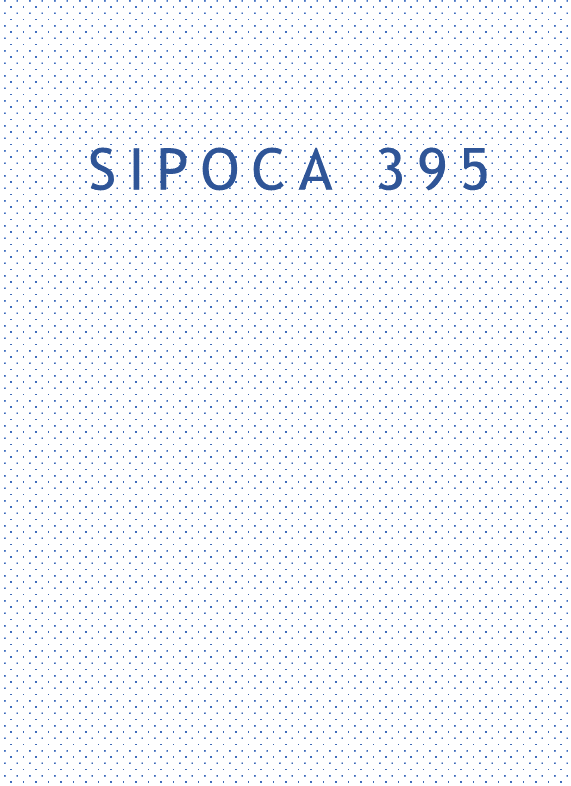 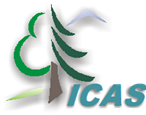 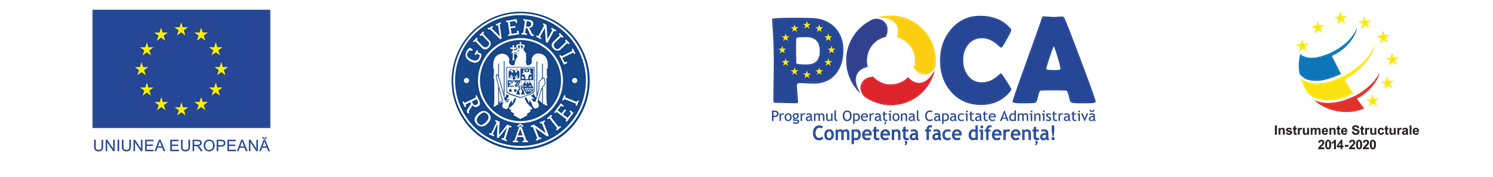 2.2. Realitățile de natură organizatorică a agenților economici din silvicultură

Evoluția specificului activităților economice din fondul silvic, cum ar fi executarea lucrărilor cu terți (exemplu: exploatări forestiere), externalizarea serviciilor de pază și protecție;
Schimbarea modului de comercializare a materialului lemnos prin scoaterea acestuia la rampă;
Concentrarea eforturilor managementul riscului pe partea de prevenire a incendiilor de pădure care sunt axate în prezent aproape exclusiv pe partea de intervenție operațională. Aceasta abordare reprezintă o modalitate mai eficientă de reducere a costurilor incendiilor de pădure, fiind mai puțin costisitoare decât acțiunile de stingere și de refacere a suprafețelor afectate;
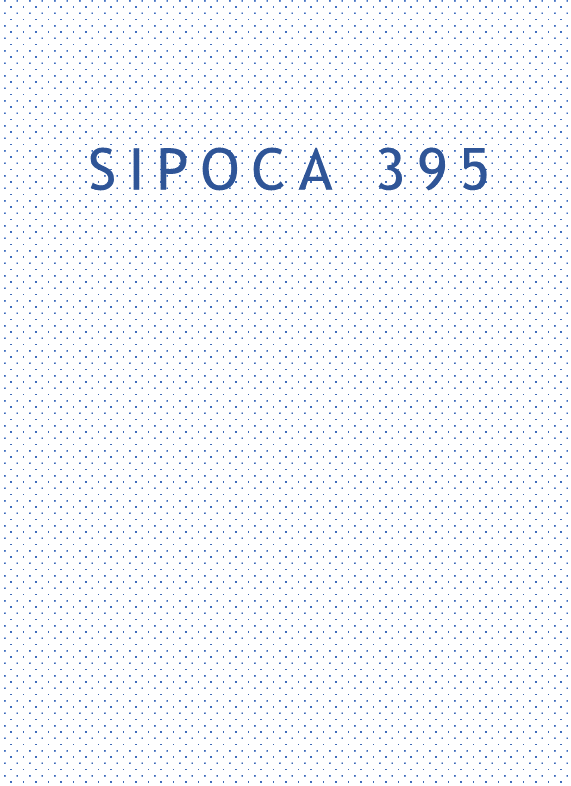 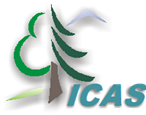 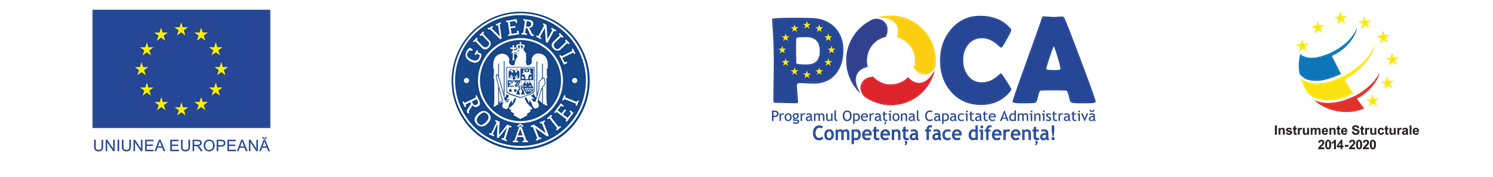 2.2. Realitățile de natură organizatorică a agenților economici din silvicultură

Necesitatea realizării unei fluidizări a intervenției (inclusiv alegerea traseului cel mai scurt și accesibil personalului și/sau utilajelor), prin implementarea unui sistem geoinformatic în care să fie centralizate hărțile amenajistice în format vectorial și alte date necesare (rețeaua de drumuri, vegetația forestieră, surse de apă, modelul digital al terenului, imaginile aeriene/satelitare etc.) și care să permită consultarea, analiza geospațială și orientarea pe teren, inclusiv de pe dispozitivele mobile, a personalului de intervenție
Lipsa unui cadru de colaborare instituțională care să permită schimbul de informații cu alte sectoare implicate în domeniul riscului în general și cel al incendiilor agricole și forestiere în special, o stabilire clară a ierarhiilor și responsabilităților și punerea la punct a unui sistem mai eficient si mai operativ de monitorizare, alarmare, respectiv de intervenție pentru localizarea si stingerea incendiilor
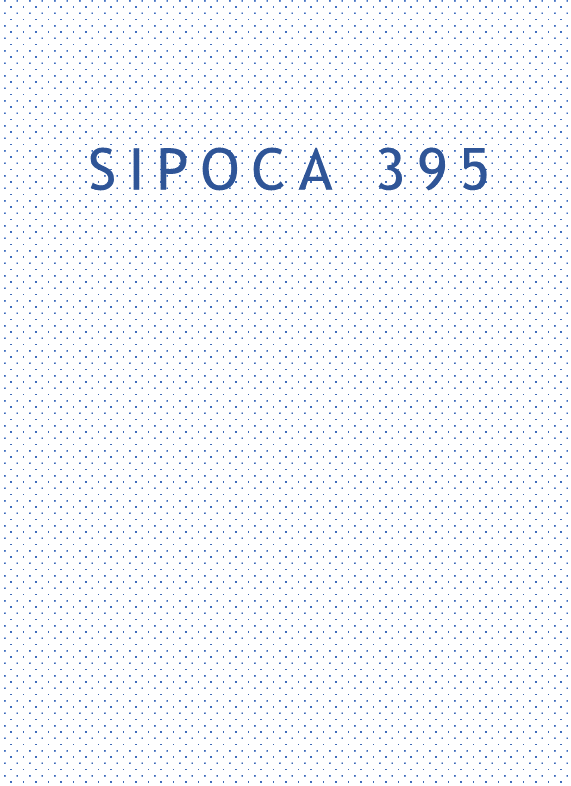 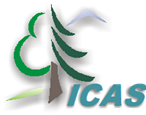 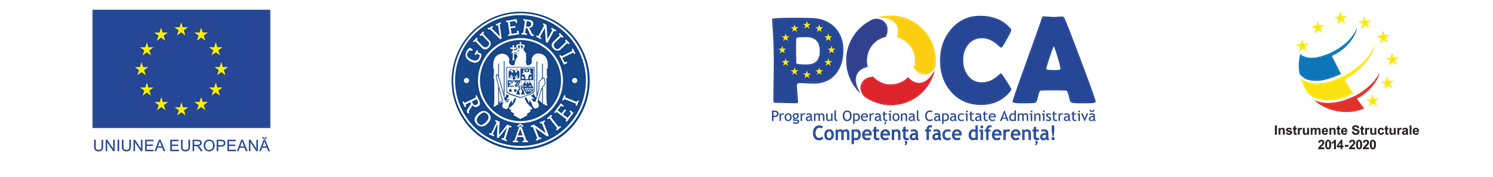 2.2. Realitățile de natură organizatorică a agenților economici din silvicultură

Crearea suportului operativ de răspuns în cazul primei intervenții, cerut de legislație, din partea tuturor proprietarilor/administratorilor de păduri prin încheierea de contracte sau convenții cu servicii publice sau operatori economici specializați
Necesitatea întreținerii zonelor de protecție adiacente rețelelor de distribuție și transport de medie/înaltă tensiune, căilor de comunicații ferate și rutiere, care traversează pădurile;
Densitatea insuficientă și starea neadecvată a căilor de acces din fondul silvic, care fac dificilă deplasarea resurselor de intervenție terestră și organizarea răspunsului operativ.
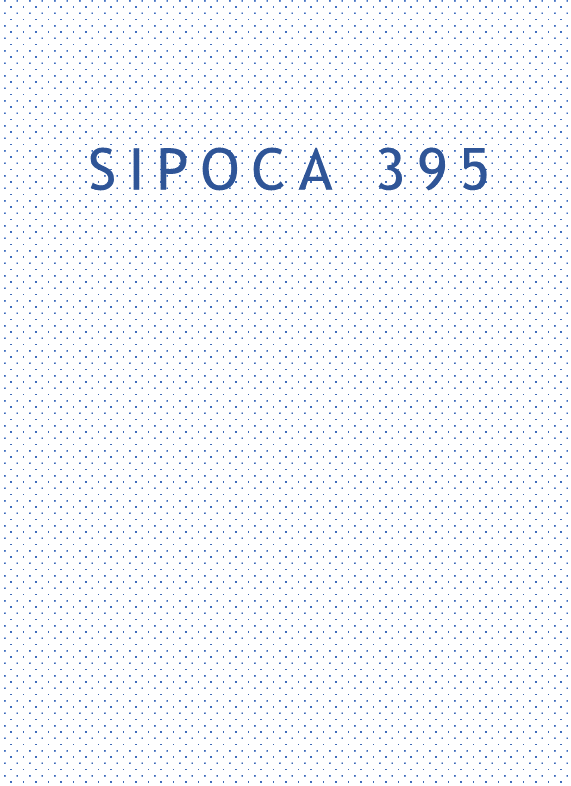 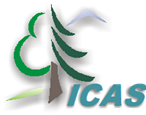 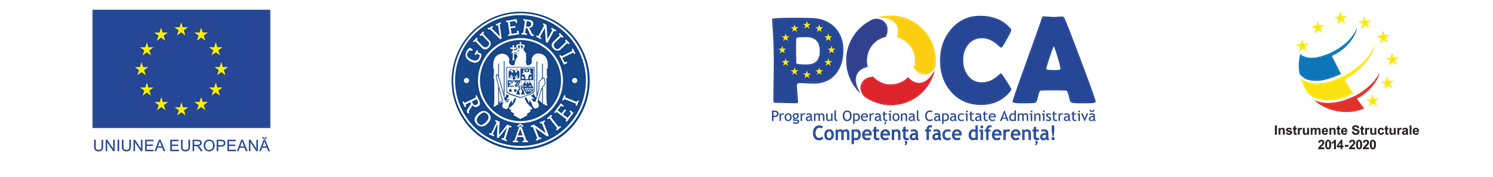 3. MĂSURI PENTRU SIMPLIFICAREA ȘI OPERATIONALIZAREA PROCEDURII  PRIVIND APĂRAREA PĂDURILOR ÎMPOTRIVA INCENDIILOR 
Noua procedură răspunde următoarelor deziderate:
a)  Realizarea unei structuri cadru de apărare a pădurilor împotriva incendiilor adaptată la noile cerințe și viziuni pe linia managementului situațiilor de urgență
b)   Identificarea măsurilor preventive structurale și nestructurale care să permită reducerea riscului de incendiu la păduri
c)    Identificarea nevoilor de pregătire și instruire a personalului din domeniul silvic pe linia gestionării situațiilor de urgență
d)     Identificarea gradului de dotare cu tehnică și accesorii pentru intervenția la incendiile de pădure
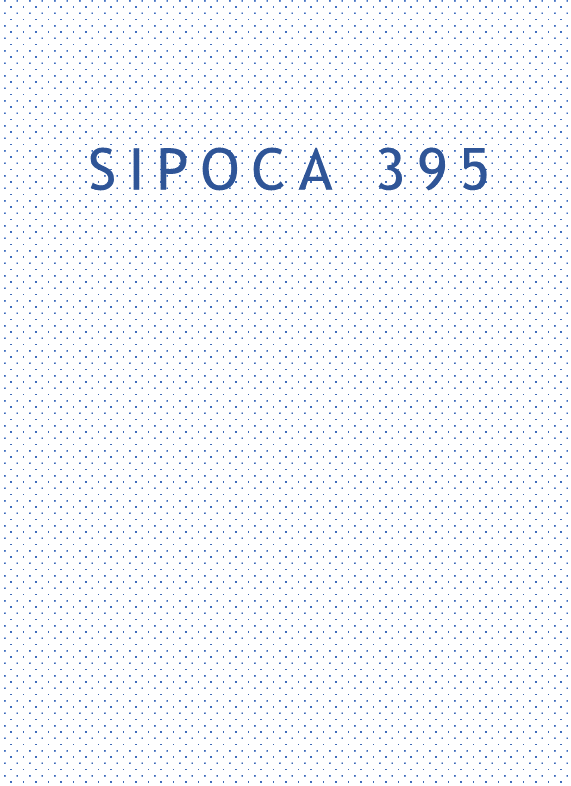 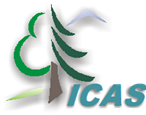 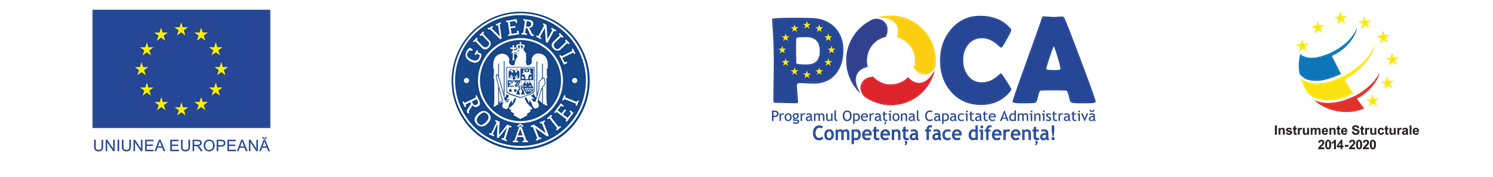 3. MĂSURI PENTRU SIMPLIFICAREA ȘI OPERATIONALIZAREA PROCEDURII  PRIVIND APĂRAREA PĂDURILOR ÎMPOTRIVA INCENDIILOR 
e)  Identificarea de utilaje, tehnici și tehnologii noi pentru stingerea incendiilor de pădure: 
	-   Rezervoare mobile de mare capacitate pentru intervenția aeriană
	-    Releu de motopompe cu rezervoare portabile de capacitate mică/medie
	-     Unelte manuale multifuncționale și saci stingători individuali
	-    Echipamente de protecție individuală pentru intervenția la incendii forestiere
	-     Unelte mecanice portabile (suflante și pulverizatoare cu substanțe ignifuge)
f)    Introducerea tehnologiilor GIS și teledetecție la realizarea hărților, accesibilizarea acestora pentru toți actorii implicați
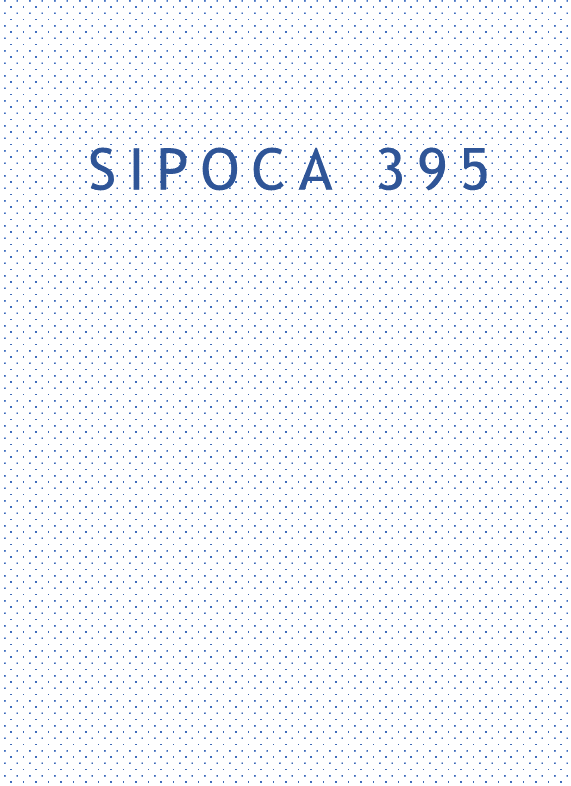 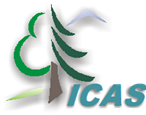 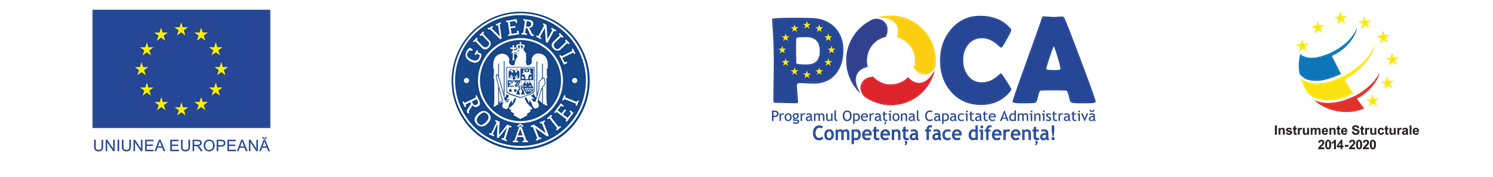 3. MĂSURI PENTRU SIMPLIFICAREA ȘI OPERATIONALIZAREA PROCEDURII  PRIVIND APĂRAREA PĂDURILOR ÎMPOTRIVA INCENDIILOR 

g)   Exemplificarea și descrierea tipurilor de incendii de pădure, a modului de manifestare și a procedeelor de stingere a acestora
h)   Stabilirea responsabilităților privind managementul și gestionarea acestui tip de risc, potrivit competențelor
i)   Stabilirea modalităților de monitorizare a fondului forestier și de alertare, în vederea reducerii riscului de incendiu la păduri, prin introducerea de tehnologii noi
j)    Acțiunea coordonată a echipelor de intervenție atât pe plan local, național și internațional
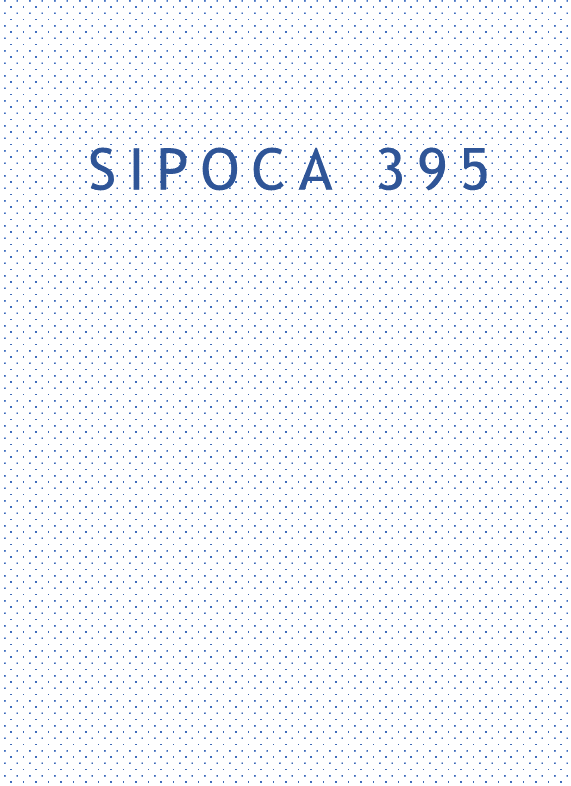 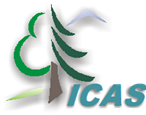 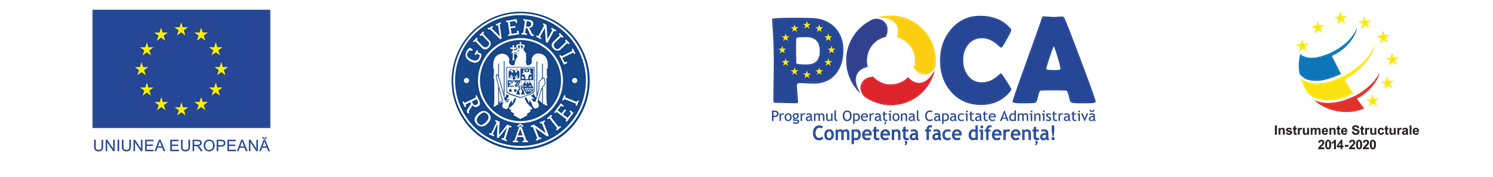 3. MĂSURI PENTRU SIMPLIFICAREA ȘI OPERATIONALIZAREA PROCEDURII  PRIVIND APĂRAREA PĂDURILOR ÎMPOTRIVA INCENDIILOR 

k)   Stabilirea legăturilor de cooperare și a ierarhiilor de comandă, înainte și pe timpul producerii situațiilor de urgență generate de riscul de incendiu la păduri între structurile responsabile, indiferent de domeniu sau forma de proprietate
l)    Stabilirea și standardizarea documentelor de organizare a intervenției, de evidență a incendiilor și de raportare
m)  Identificarea și punctarea mai accentuată a factorilor riscului de incendiu la păduri (triunghiul de foc, managementul combustibililor).
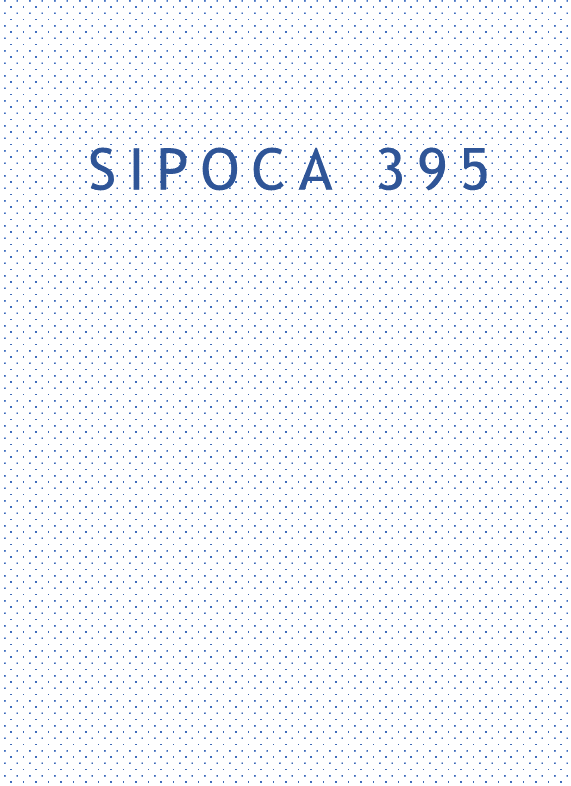 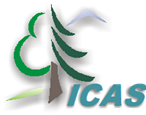 4. ASPECTE CARE AU STAT LA BAZA ELABORĂRII PROCEDURII  SIMPLIFICATE